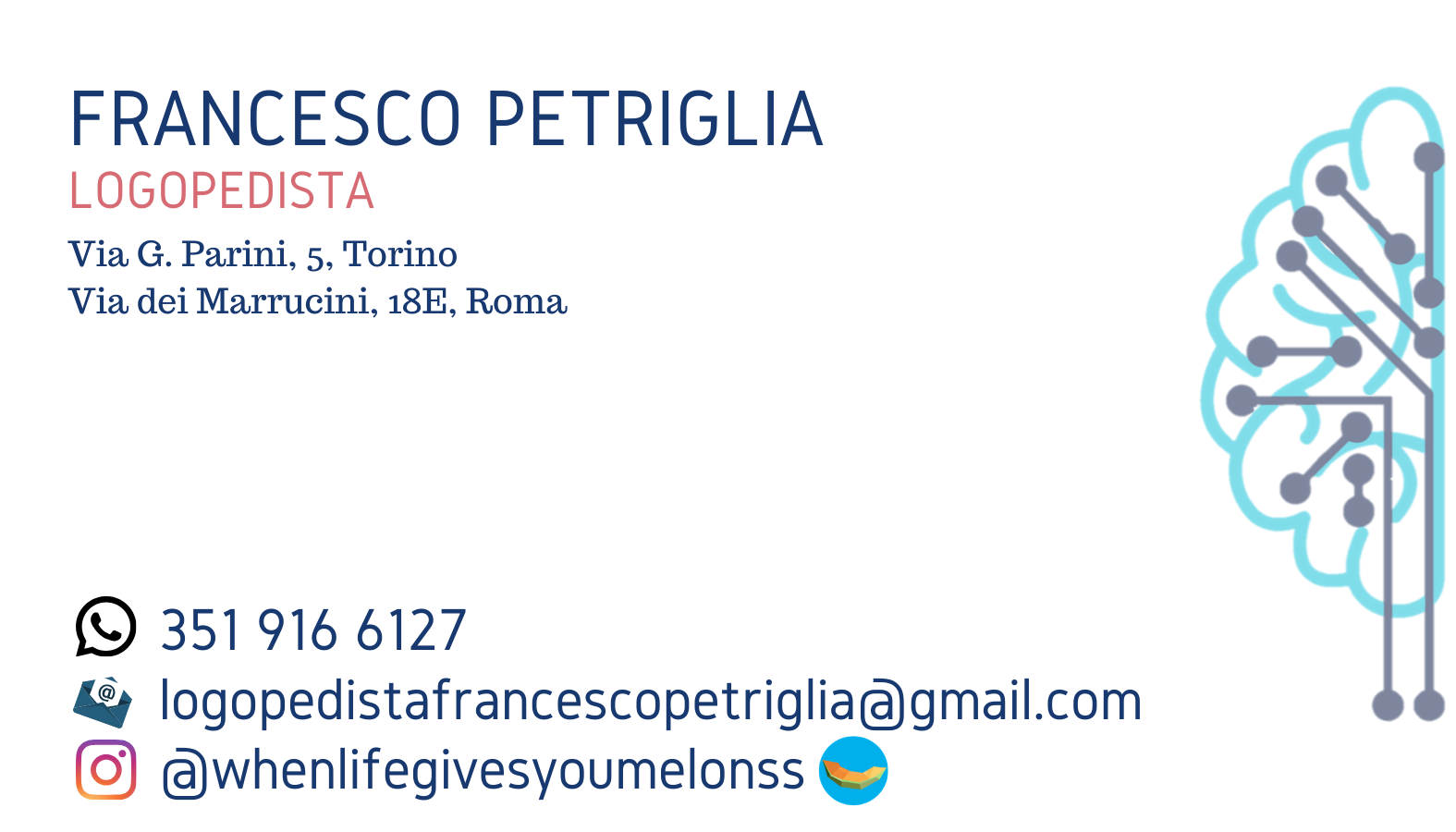 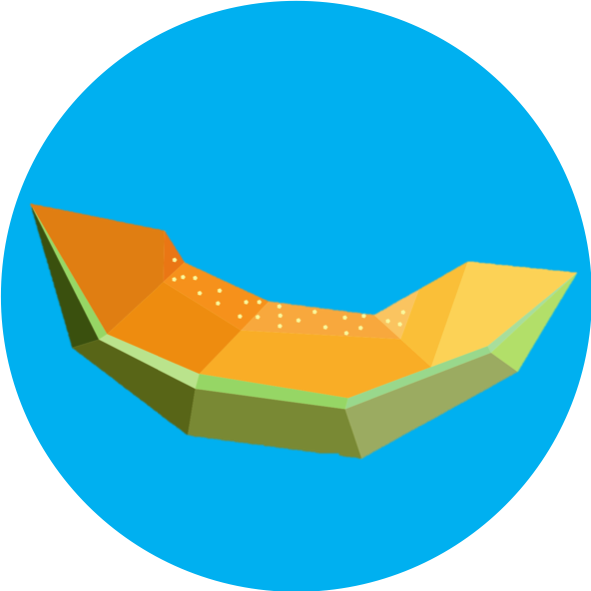 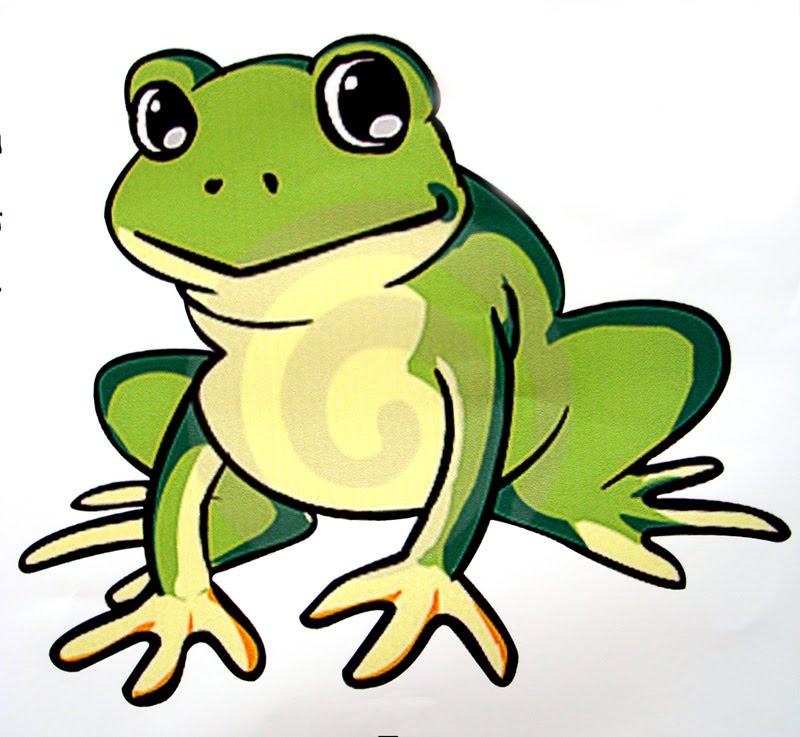 Segmentazione sillabica/fonetica: dividi in salti la parola pescata dal mazzo
Fluenza verbale: dire 3 parole che vengono in mente per una certa categoria o che iniziano con un determinato suono
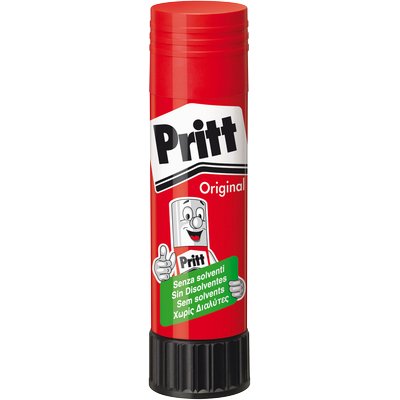 Fusione sillabica/fonetica: rimetti insieme i pezzi ascoltati per formare una parola.
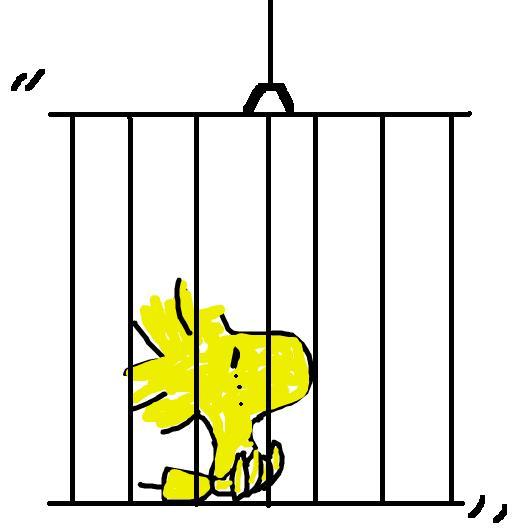 Stai fermo un turno
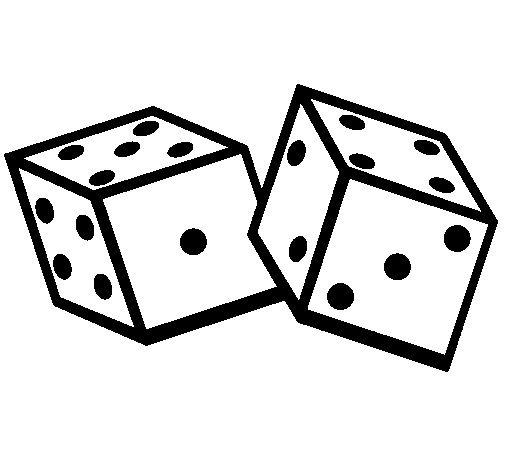 Tira ancora i dadi
Delezione: Togli il primo pezzo dalla parola pescata.
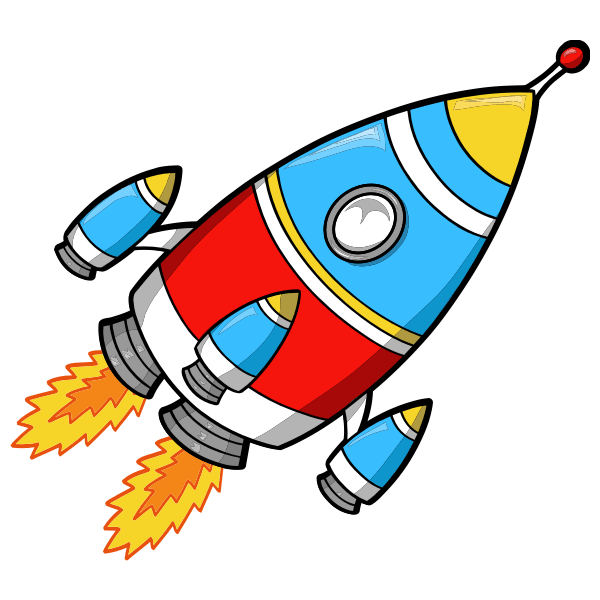 Vai avanti di due caselle
VIA
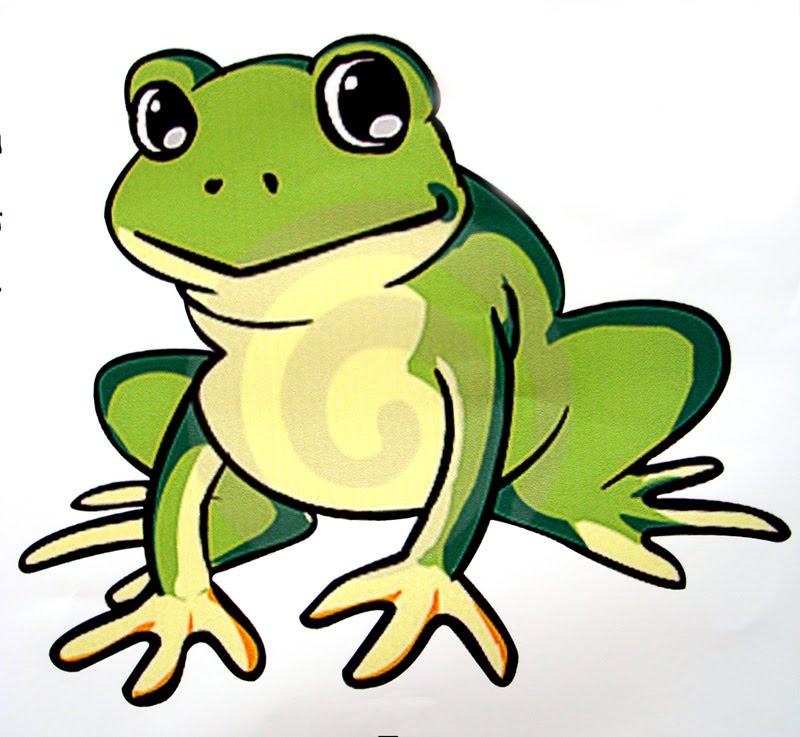 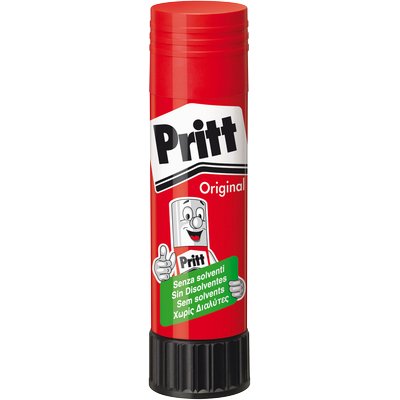 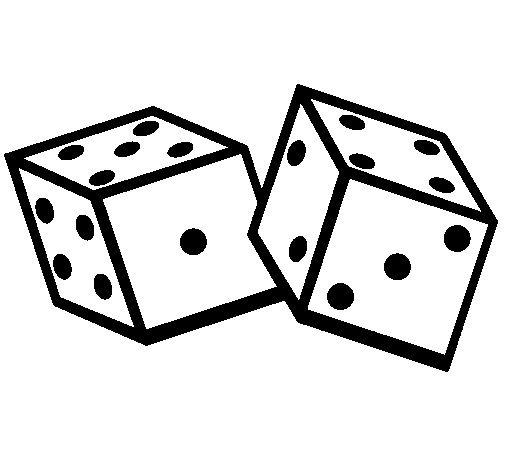 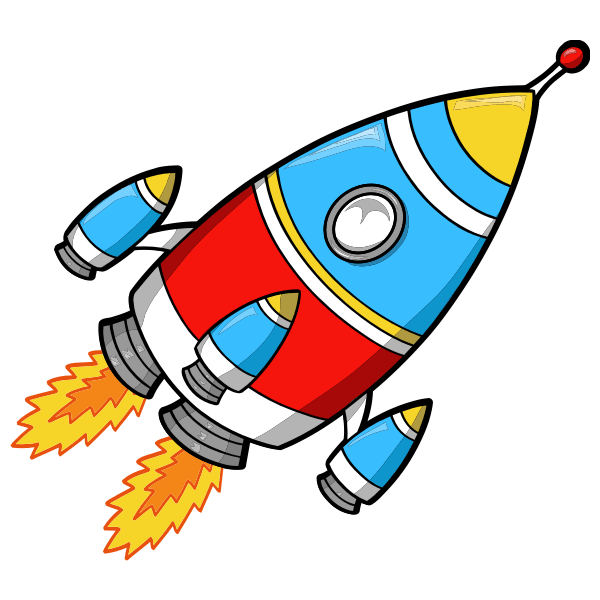 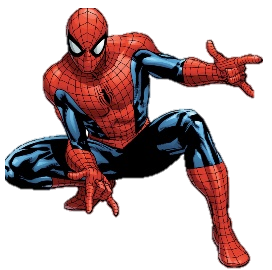 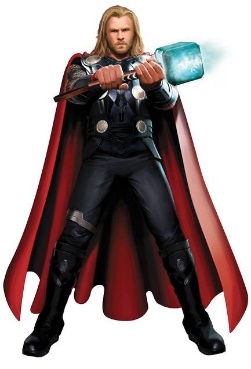 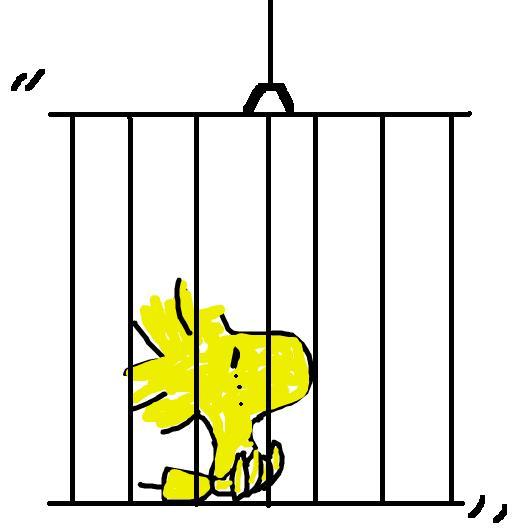 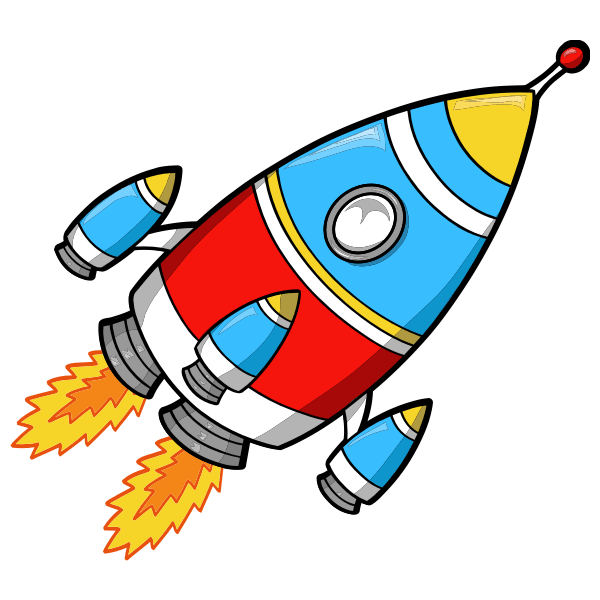 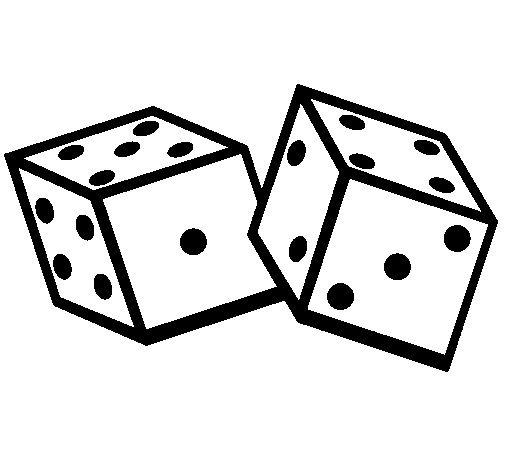 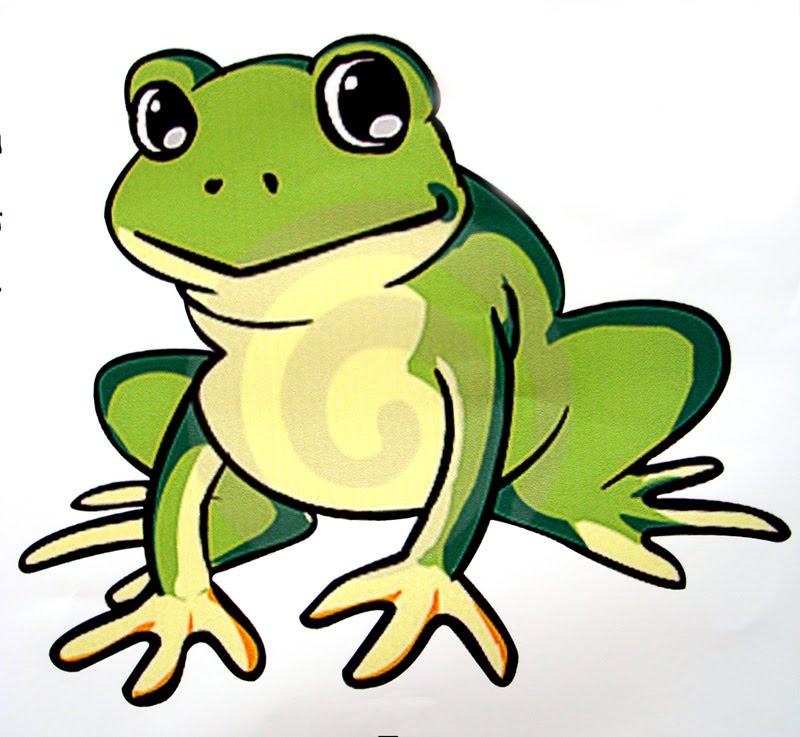 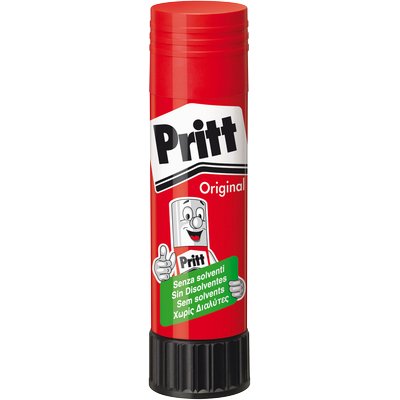 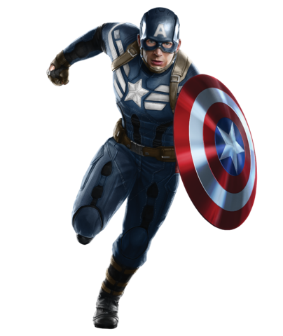 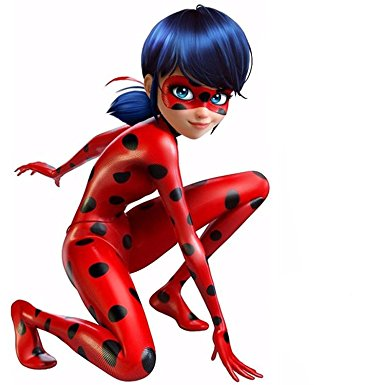 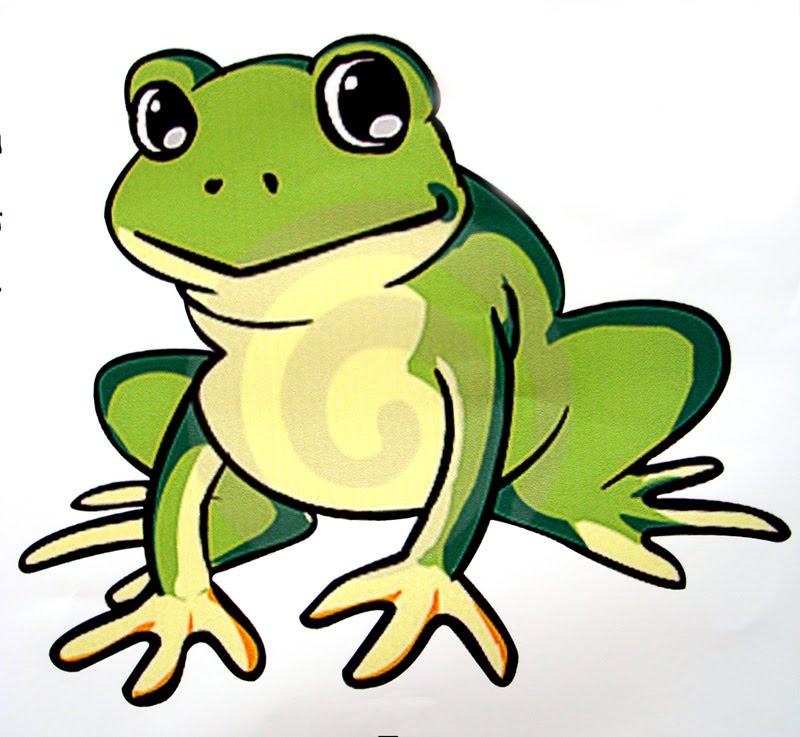 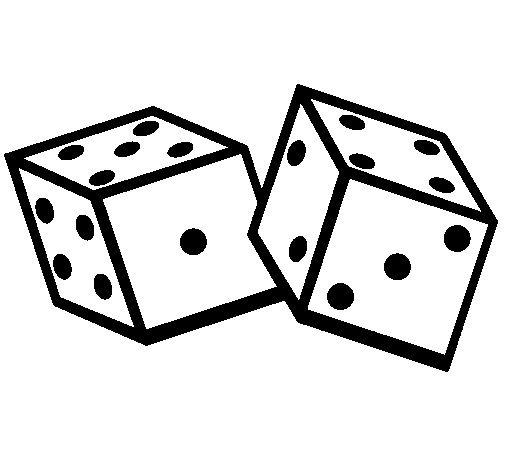 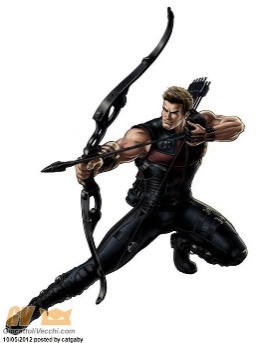 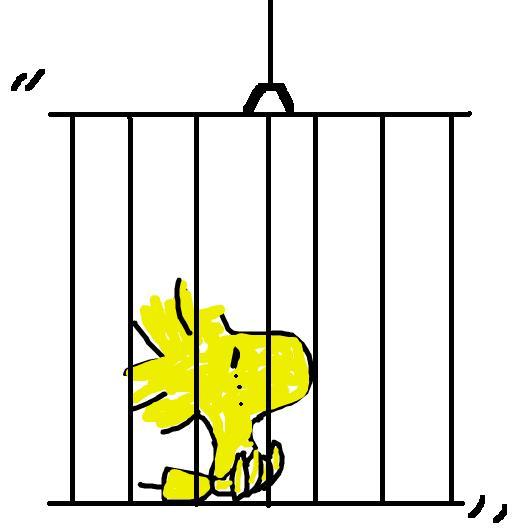 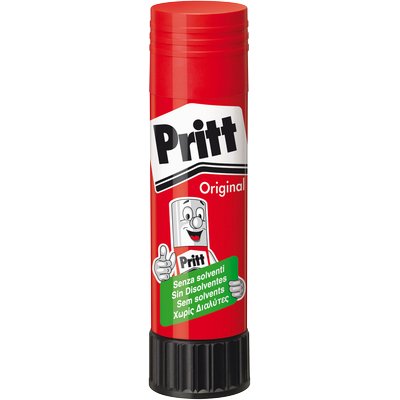 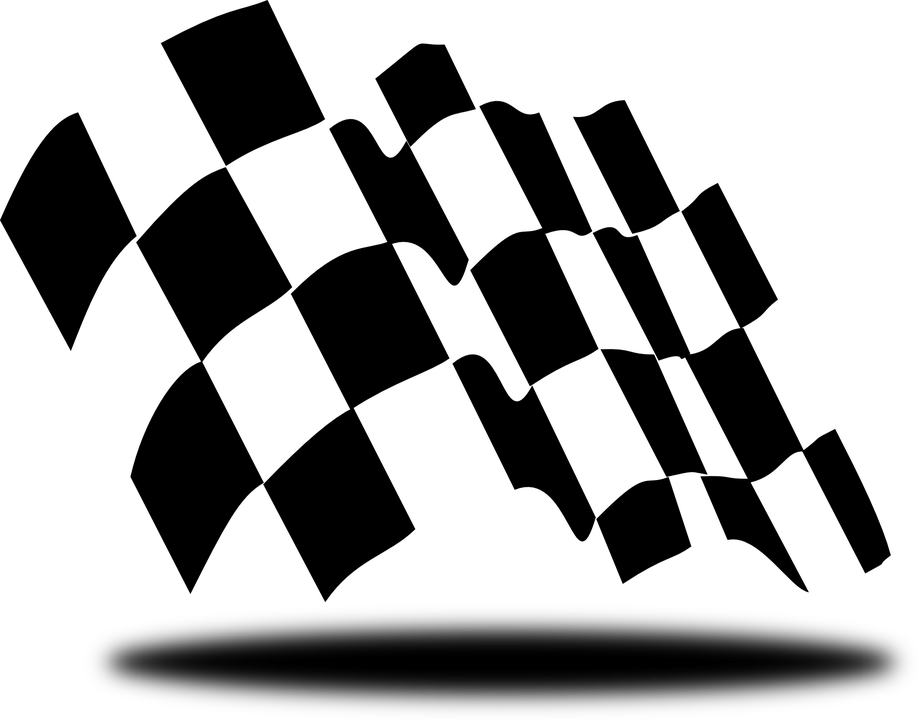 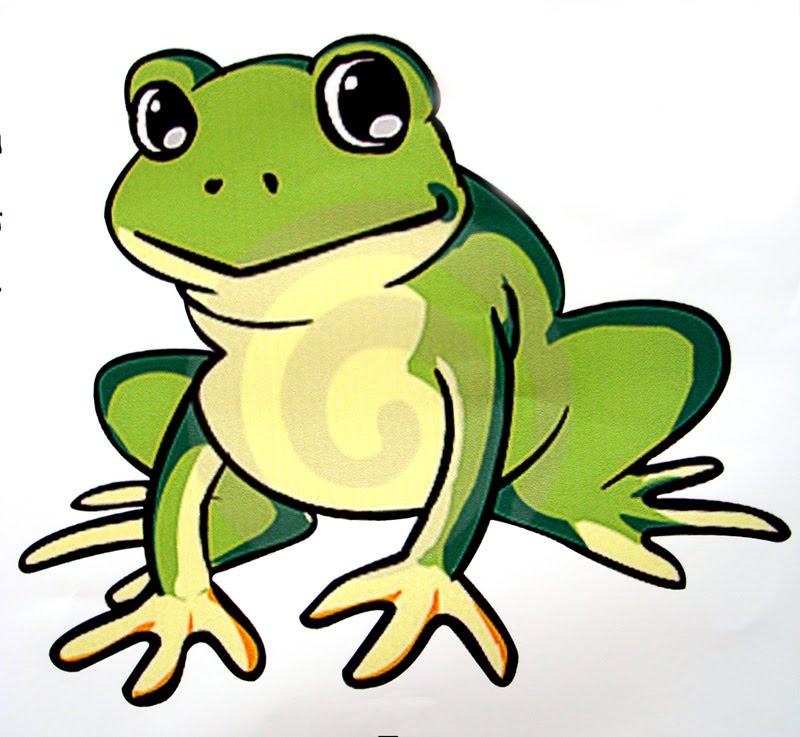 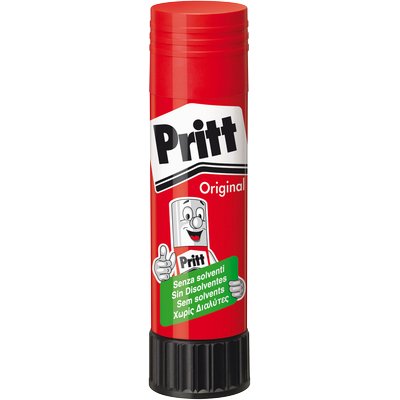 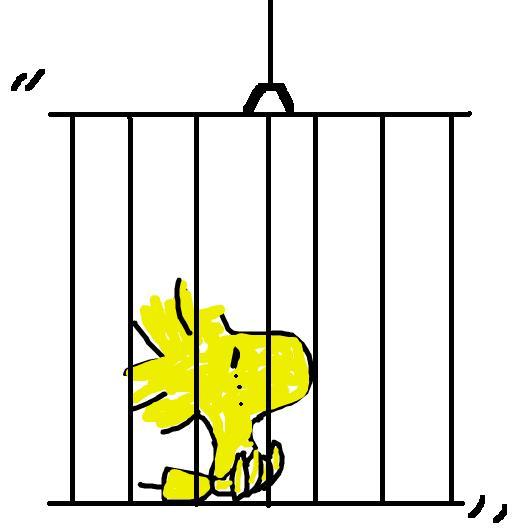 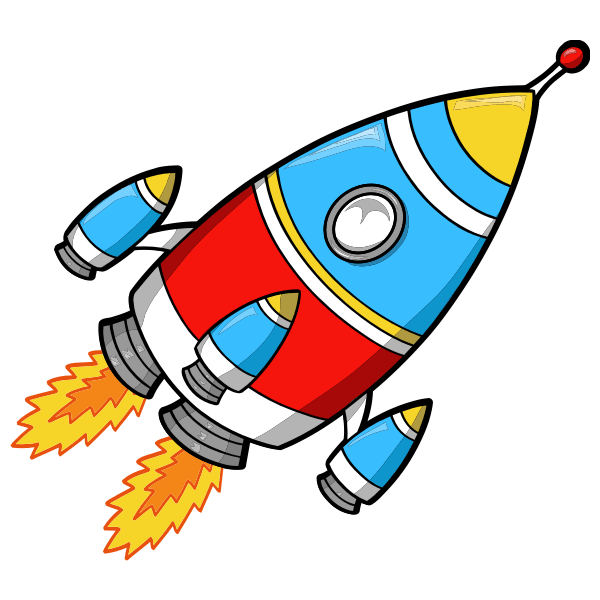 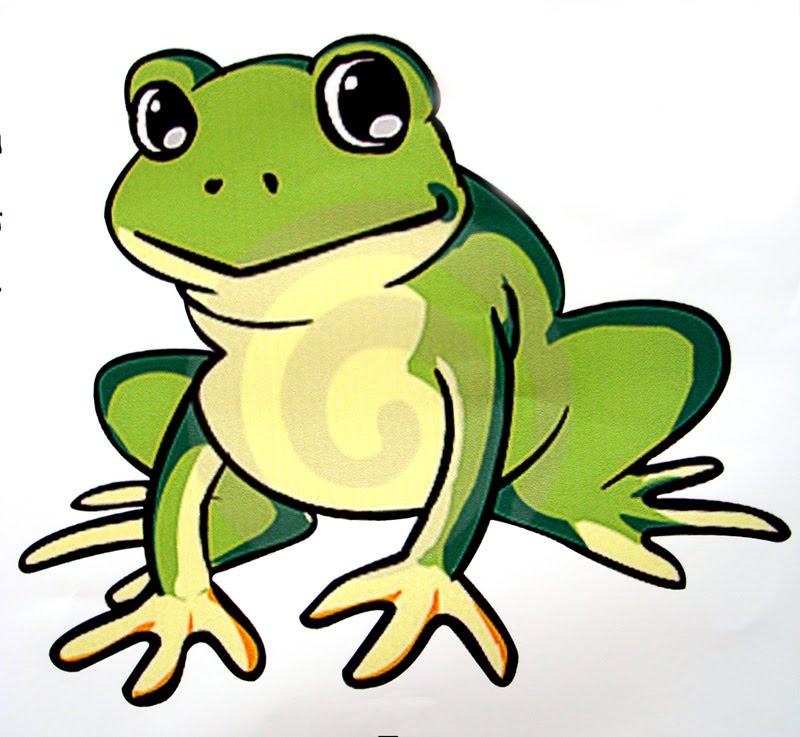 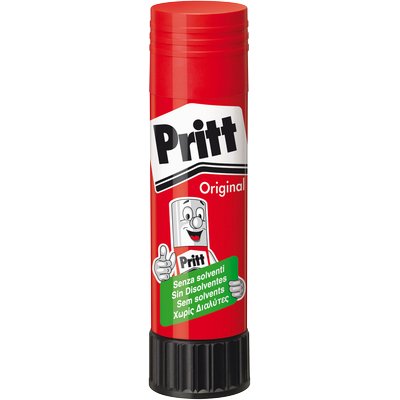 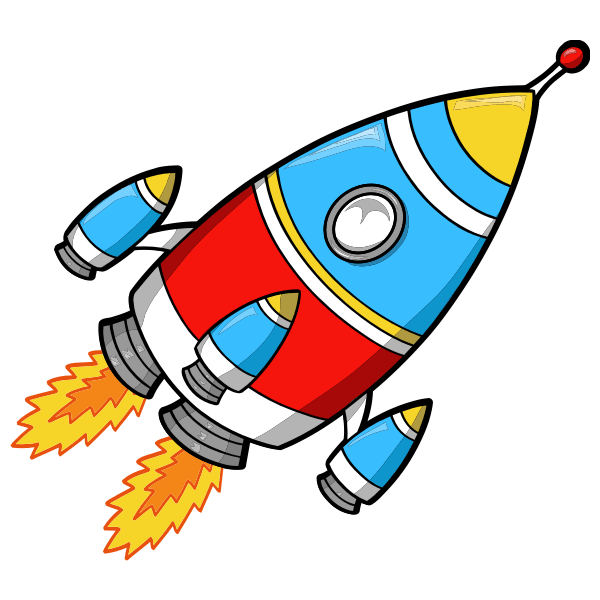 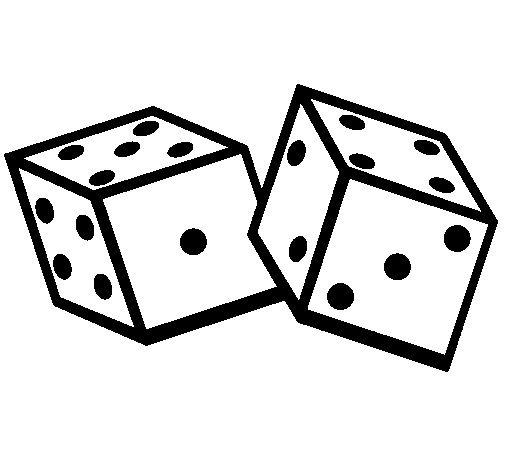 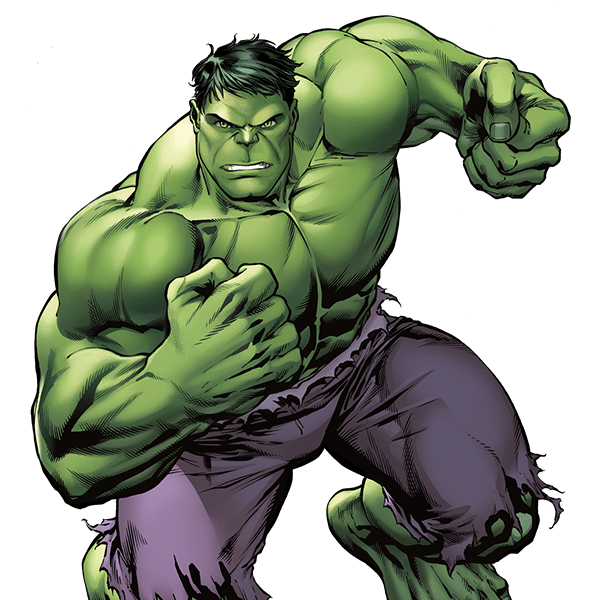 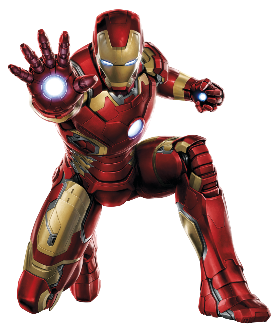